JAXA Agency Report
Hironori Maejima
Senior Chief Officer of 
Earth Observation Missions
Japan Aerospace Exploration Agency

2024 CEOS Plenary
JAXA’s Satellite Development and Operation Schedule
Extended Mission Period
Original Mission Period
ALOS-2/PALSAR-2
Land Monitoring
ALOS-4 (L-SAR)
Next Generation Optical 
Observation Satellite
Concept Design
Development and In-orbit Demonstration
Front-loading
GCOM-W/AMSR-2
Water Cycle
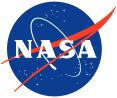 GPM/DPR
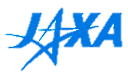 AMSR-3 (Hosted by GOSAT-GW)
Precipitation
Post DPR mission - PMM
Launch
Pre-phase A Study
Phase A
Phase B
Phase C, D
Vegetation
Aerosol
GCOM-C/SGLI
Multi-footprint Observation LIDAR and Imager (MOLI) - planned to observe forest 3-D structure and ground height by LIDAR sensor onboard ISS.
Forest
Clouds
EarthCARE/CPR
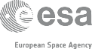 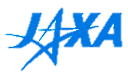 GOSAT/FTS
GHG
GOSAT-2/FTS-2
GOSAT-GW (MEXT＆MOE)
‹#›
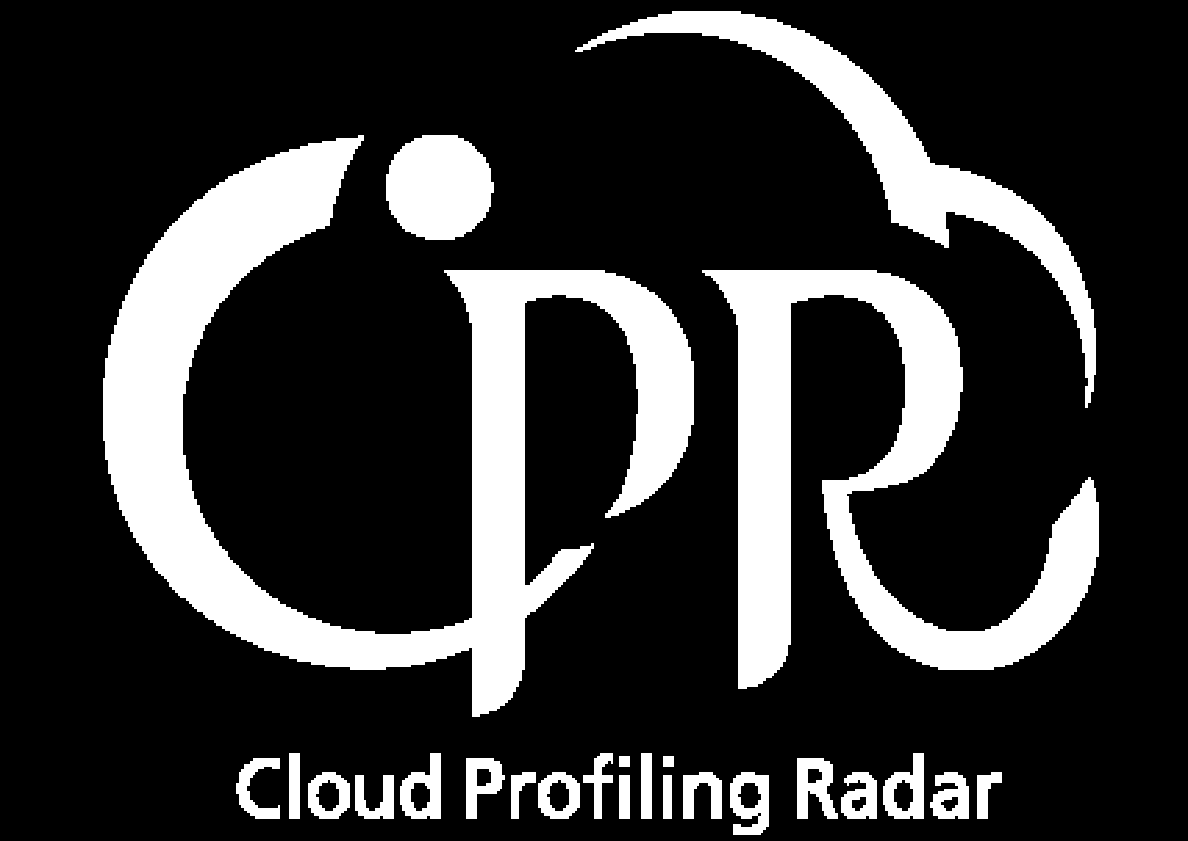 Earth Cloud Aerosol and Radiation Explorer (EarthCARE)
Launched
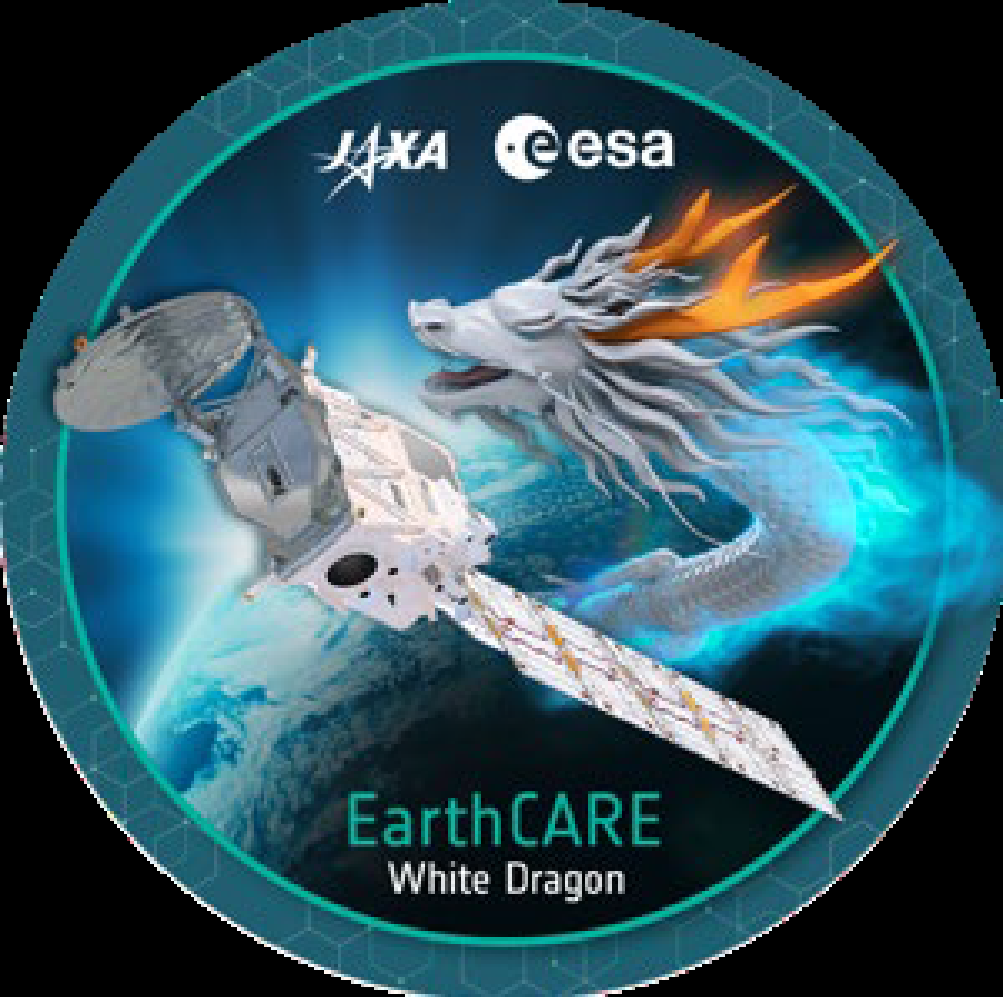 Launched on 28 May 2024
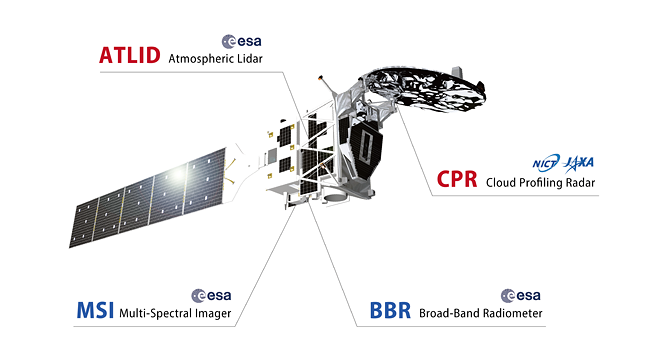 Mission Status
‘Launch and Early Orbit Phase (LEOP)’ was successfully completed on 30 May.
CPR observation started on 12 June.
Initial functionality and performance verification was successfully completed on 20 September.
EarthCARE is a collaborative mission between Europe and Japan, aimed at measuring global distribution of cloud and aerosol profiles. 
Its goal is to assess their impact on radiation and improve projections of global warming by reducing uncertainties in climate models.
JAXA and NICT developed world's first spaceborne radar at 94 GHz with Doppler Capability, Cloud Profiling Radar (CPR).
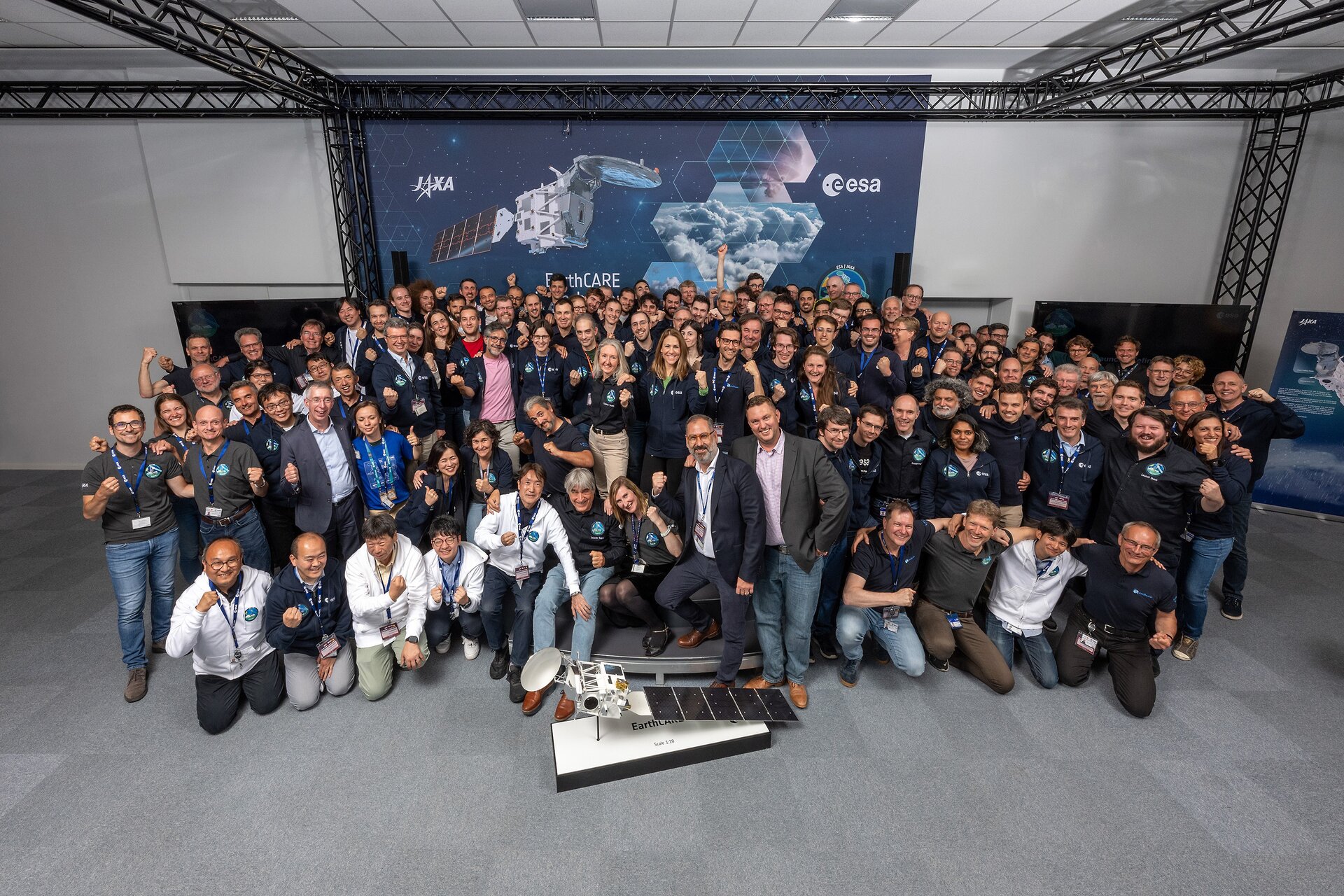 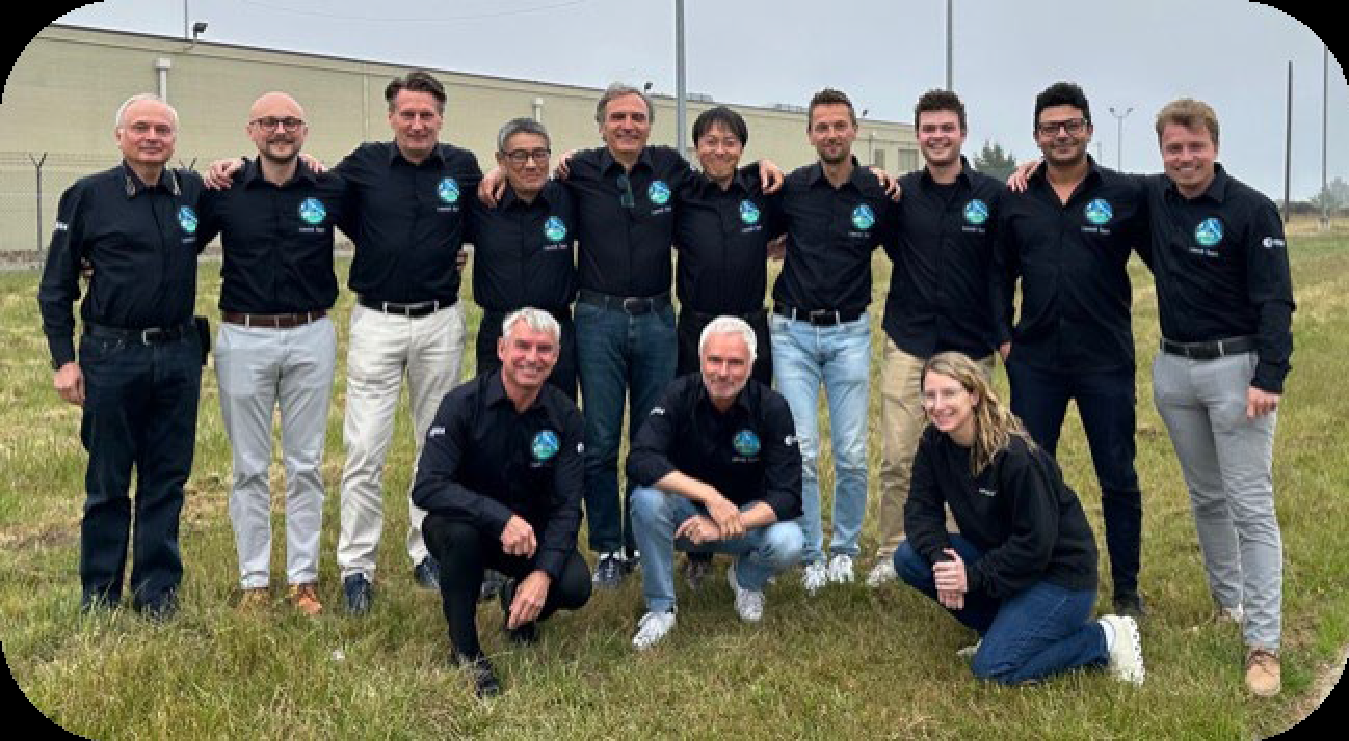 ©ESA
©ESA
EarthCARE Operation Team at ESOC
‹#›
EarthCARE Launch Team at Vandenberg
EarthCARE First Images and 
			Synergistic Cloud Images
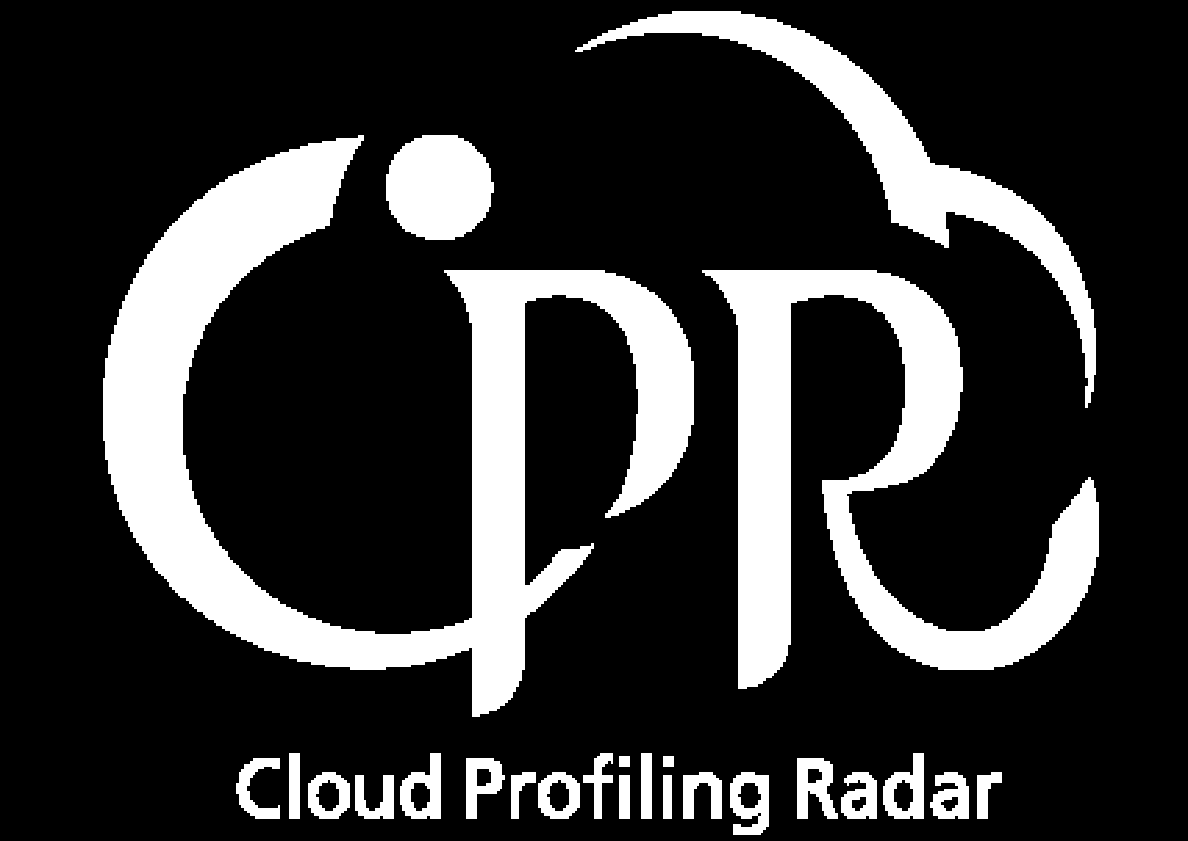 CPR First image (June 2024)
Synergistic cloud images by sensors onboard EarthCARE
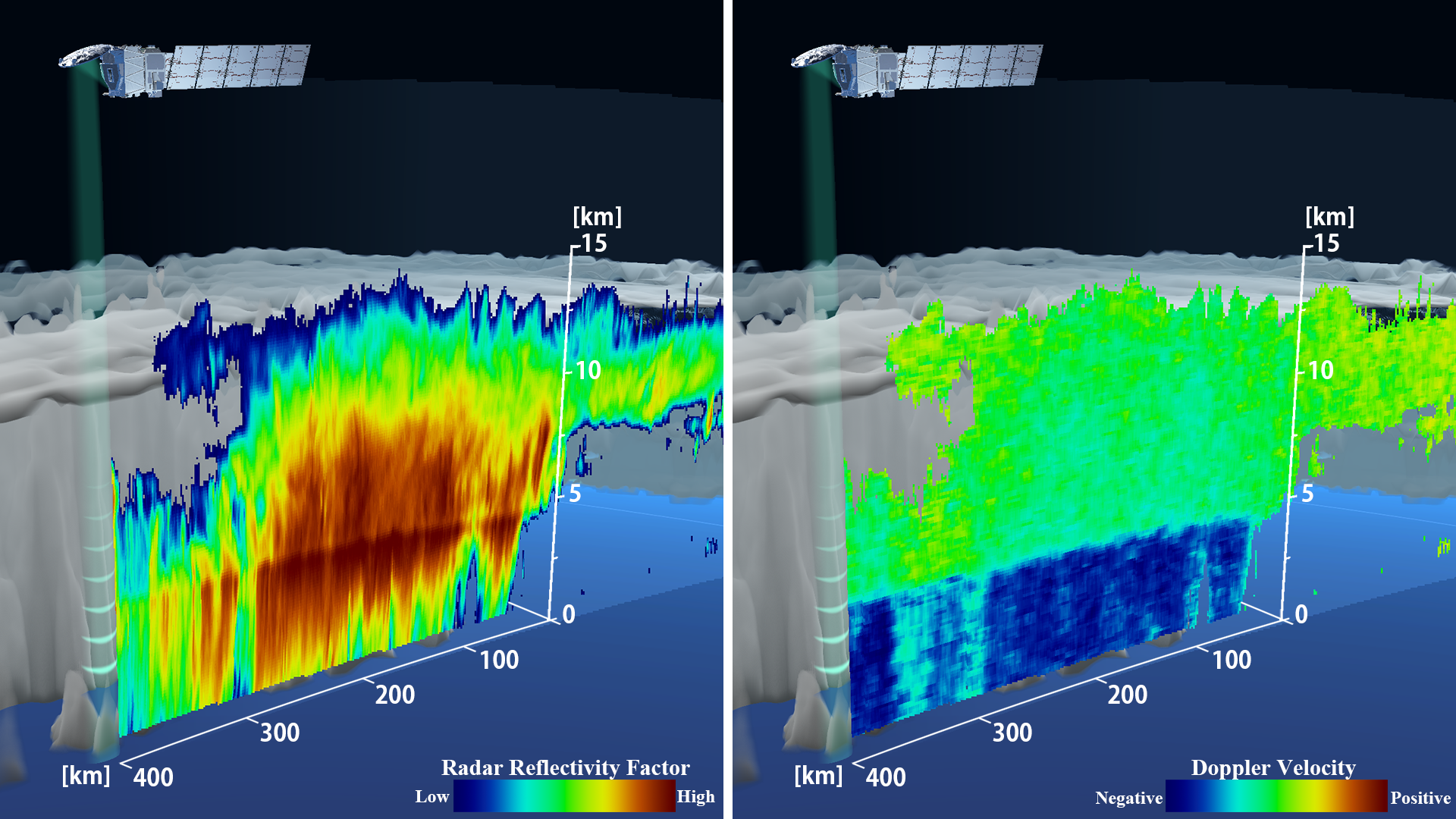 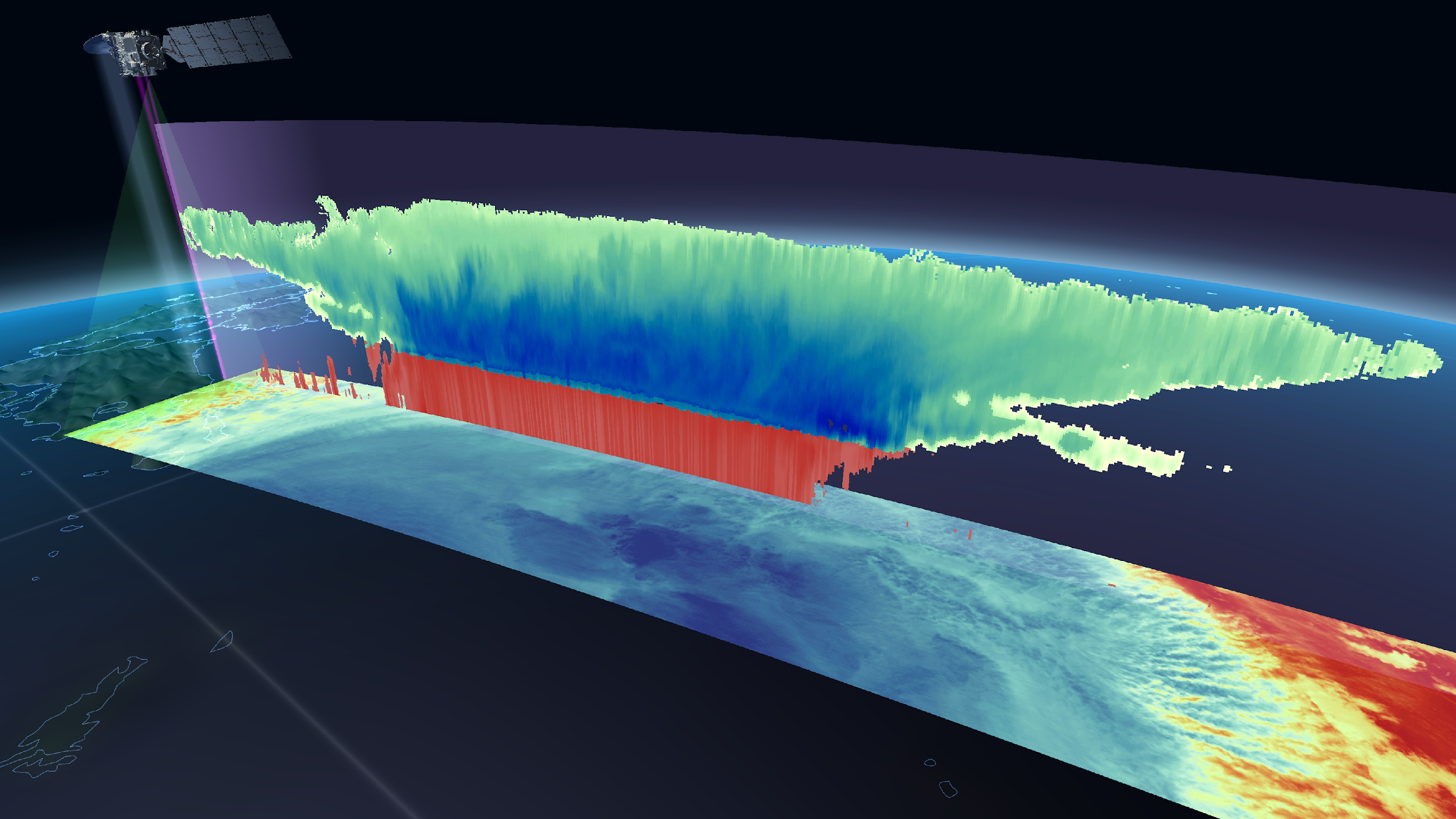 Vertical: 
Synergistic images by CPR, Atmospheric Lidar (ATLID), and MSI
Horizontal: 
Multi-Spectoral Imager (MSI)
https://global.jaxa.jp/press/2024/06/20240627-1_e.html
World's first measurement of vertical cloud motion from space
(Rainy cloud over the ocean at east of Japan on 13 June)

The CPR measured the internal structure of cloud, and succeeded in the world's first measurement of vertical cloud motion from space.
https://www.satnavi.jaxa.jp/en/news/2024/10/04/9923/index.html
Measure the clouds more accurately to contribute to improvement of the climate model
(Typhoon Shanshan (2024) approaching Japan on 28 August)

The CPR is sensitive to thick clouds, while the ATLID is sensitive to thin clouds. By combining the two, a wider range of cloud types can be observed vertically. Furthermore, integrating MSI enhances the precision of cloud measurements.
‹#›
Launched
Advanced Land Observing Satellite-4
High-resolution
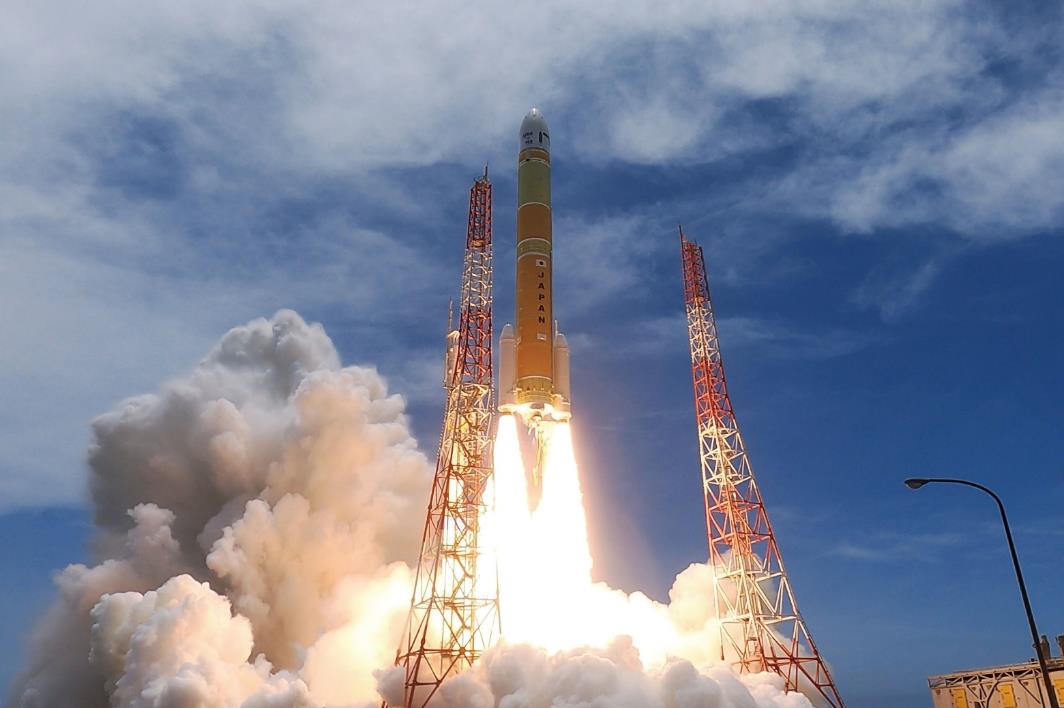 Launched at 12:06:42 (JST) on 1 July 2024
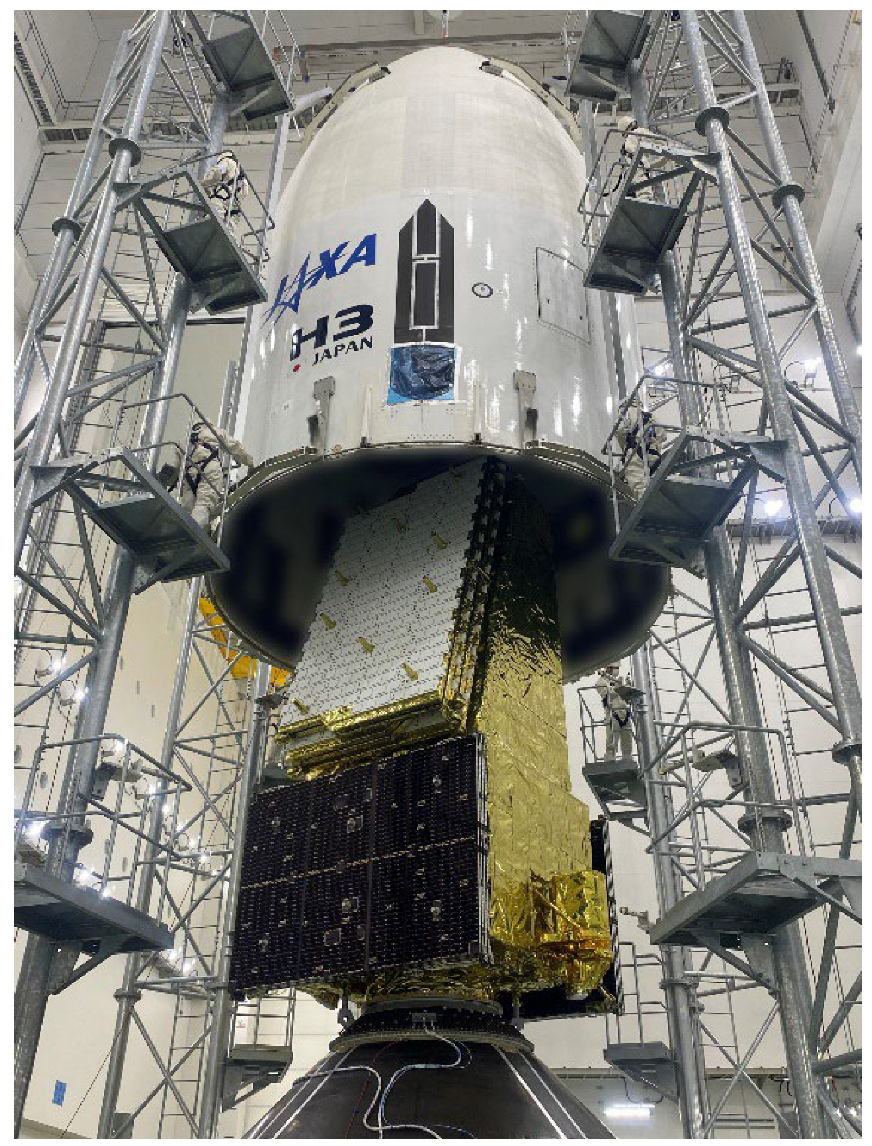 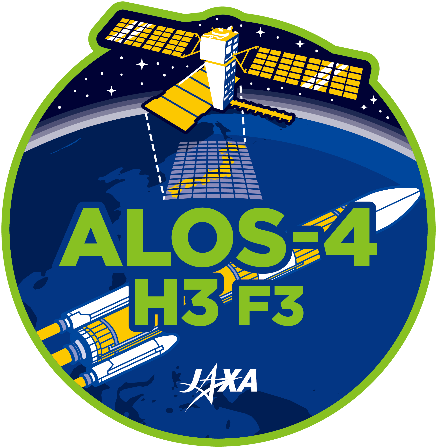 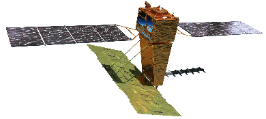 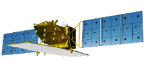 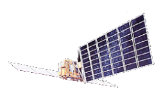 Resolution
Maximum L-band SAR resolution
(2) Wider observation
3m
▼ 
ALOS-2
(2014-)
▼
 ALOS-4
(JFY2023-)
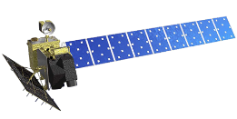 Mission Status
Critical operation was successfully completed on 3 July.
Initial calibration and validation is being performed.
Data provision is planned around January 2025 or onwards.
Wide-swath
Coverage of 1 repeat cycle (14 days)
(1)  Higher resolution
High-performance radar technology enables to find early signs of disasters faster than ever.
Monitoring land deformation and subsidence up to a few centimeters by comparing by comparing acquired data in the same area at different times.
Increasing the observation frequency (once in 2 weeks) so that disaster prevention agencies can find abnormal changes in timely manner.
Increasing the swath from 50 km to 200 km while keeping the high resolution which enables to observe a broader area at the same time. 
Other applications:
Forest management.
Monitoring infrastructure displacement.
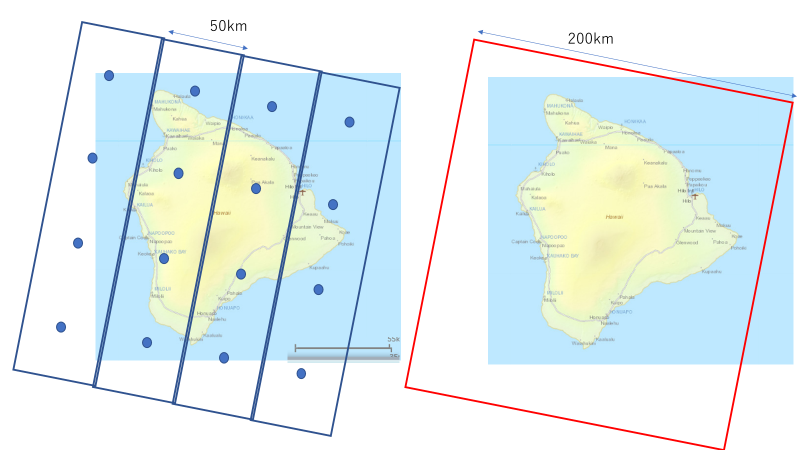 ALOS-4/PALSAR-3 (200 km)
10m
ALOS ▼
(2006-2011)
16m
JERS-1 ▼
(1992-1998)
Swath
70km
75km
200km
50km
3m resolution
50 km swath width
3m resolution
200 km swath width
ALOS-4 First Light Images
		Wide Swath and High Resolution
Successful Observation with 200km Swath Width 
(15 July 2024)
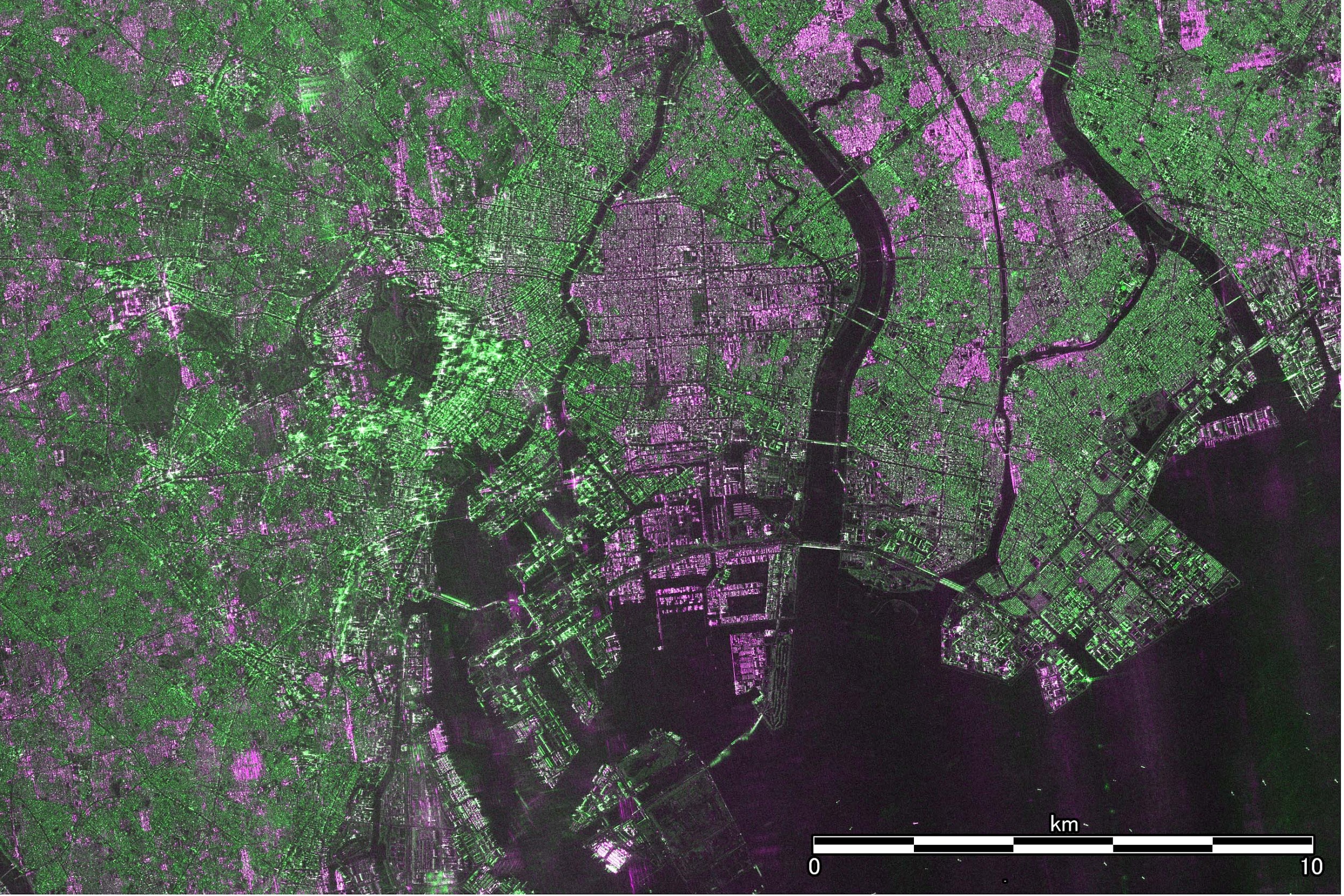 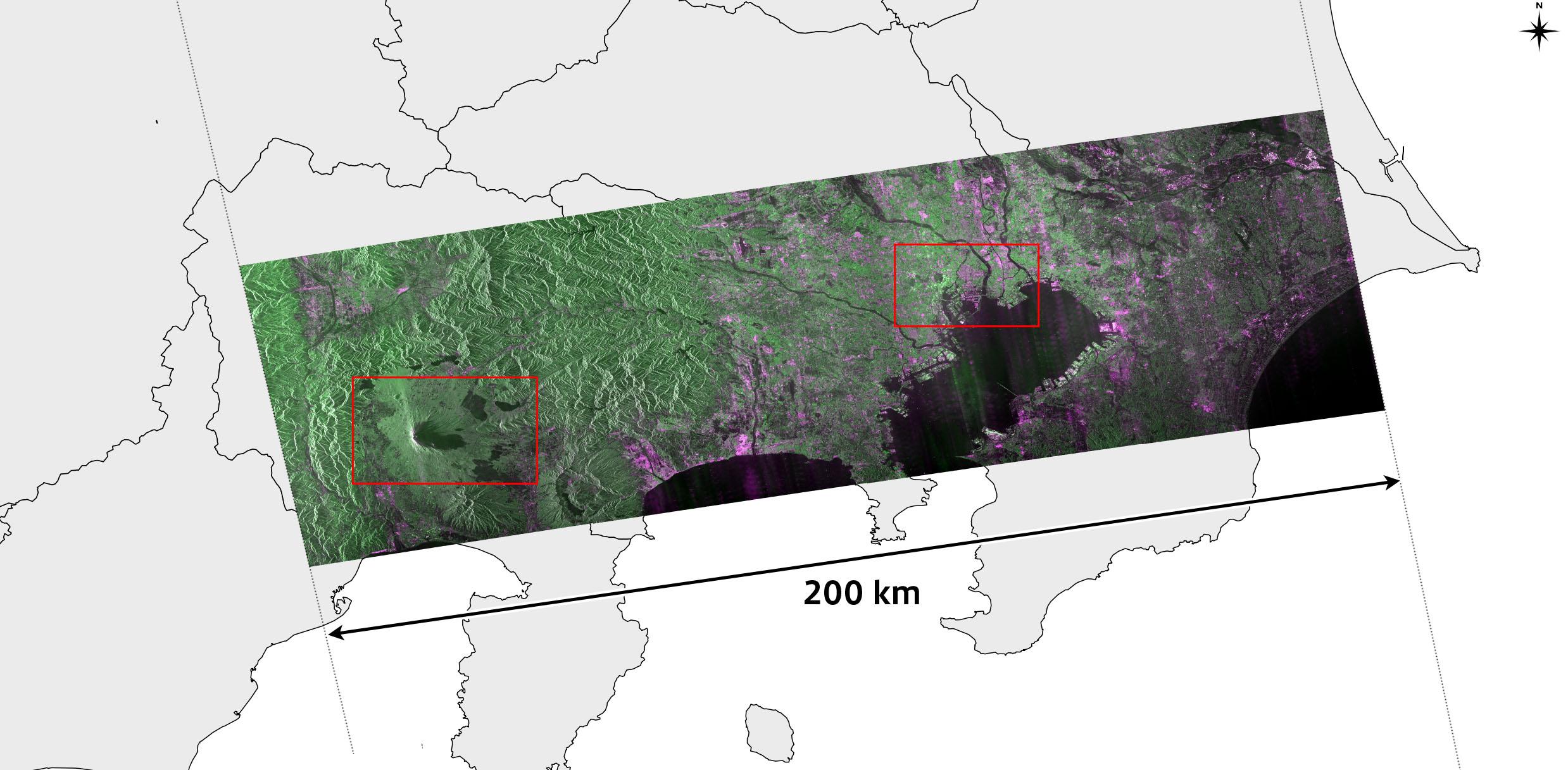 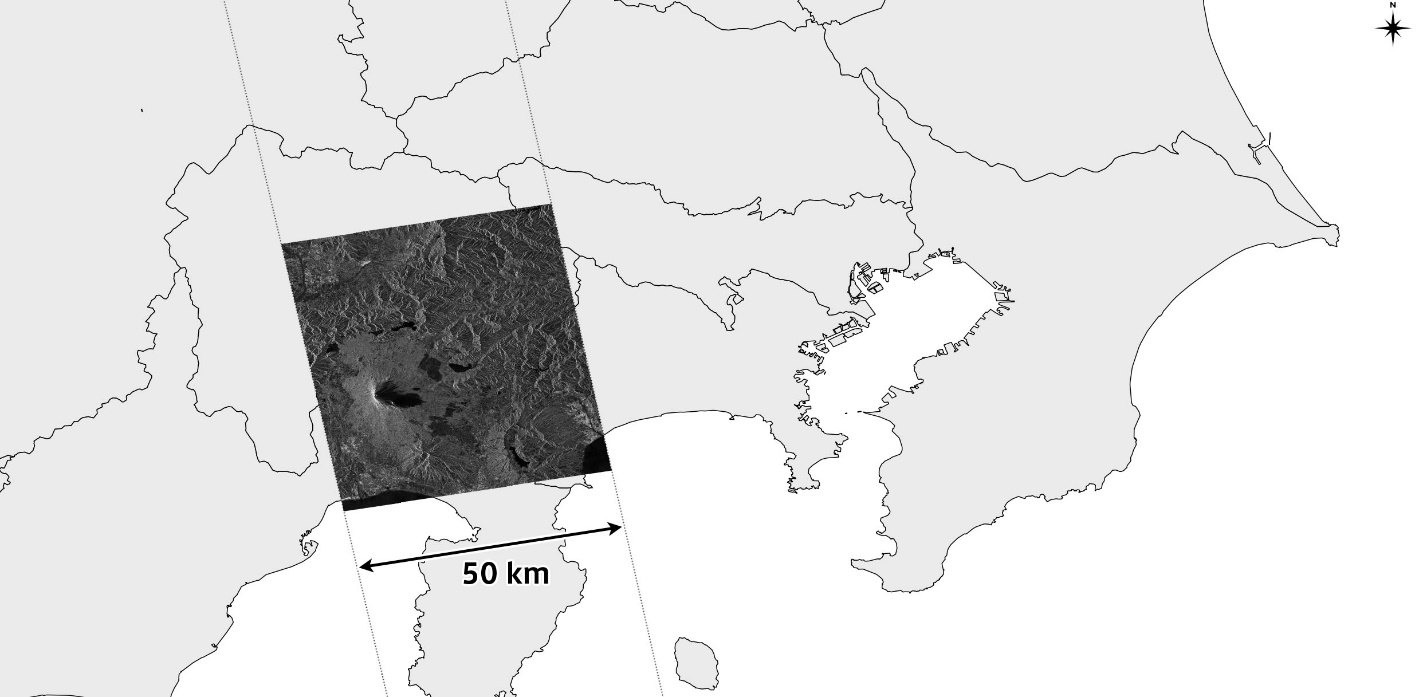 ALOS-4 image (200 km)
ALOS-2 image (50 km)
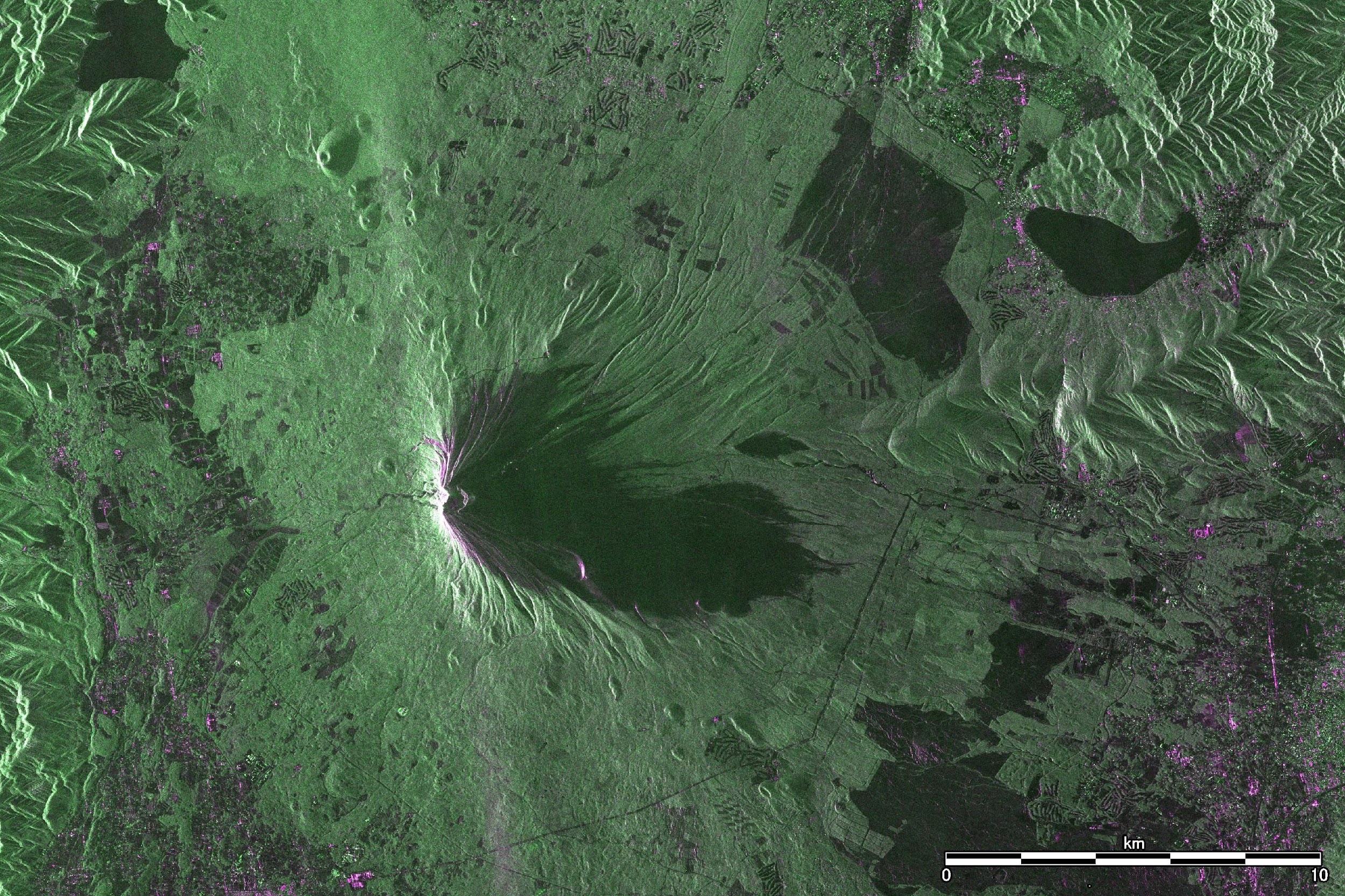 ↑　Central Tokyo, Japan
←　Mount Fuji, Japan

 (Captured by PALSAR-3 with 3m Resolution  on 15 July 2024)
‹#›
ALOS-4 First Light Images
	Continuous Observation by L-band SAR
Observation Image of Rondonia, Brazil
(10m Resolution and a 200km Swath Width)
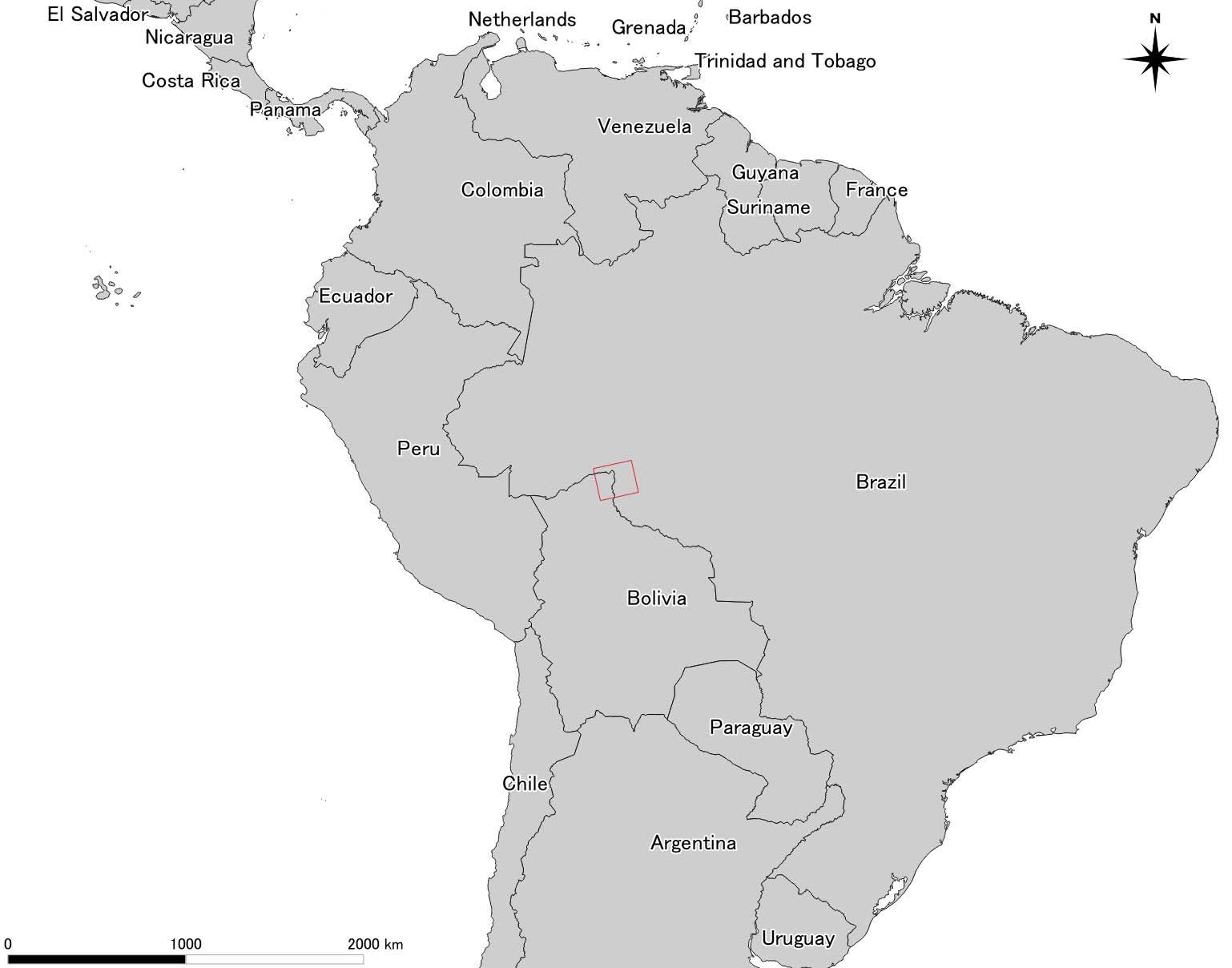 PALSAR, PALSAR-2, and PALSAR-3 are well-suited for forest observation.
Accumulation of data by PALSAR, PALSAR-2 and PALSAR-3 will contribute to forest conservation and management, efforts related to climate change mitigation.
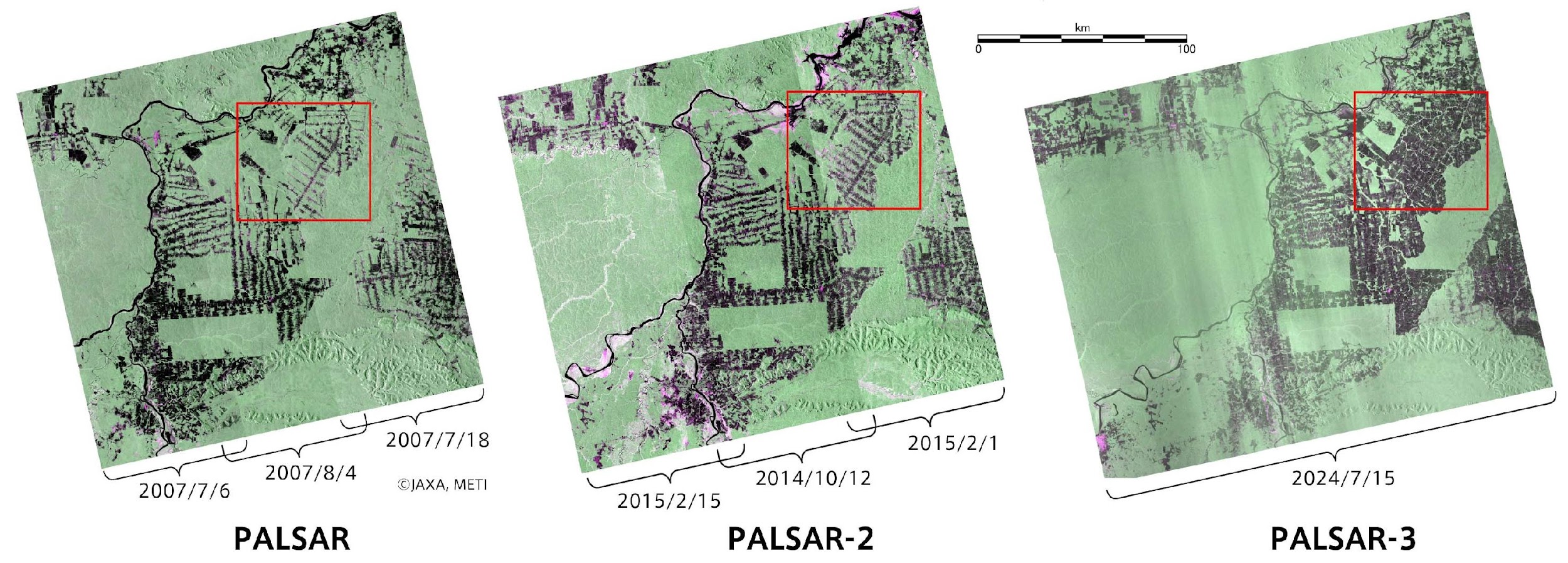 ‹#›
Forthcoming Launch
GOSAT-GW: Global Observation SATellite for Greenhouse gases and Water cycle
Observing Earth's water from space.
Observing Greenhouse Gases from space.
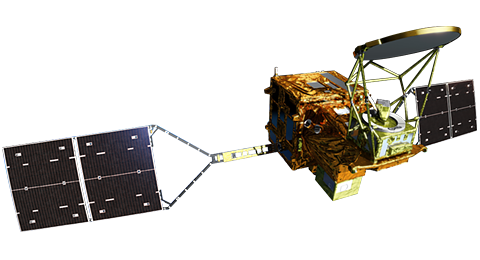 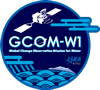 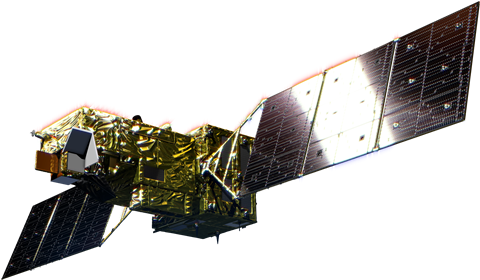 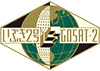 Observing Earth's water and Greenhouse Gases  from space.
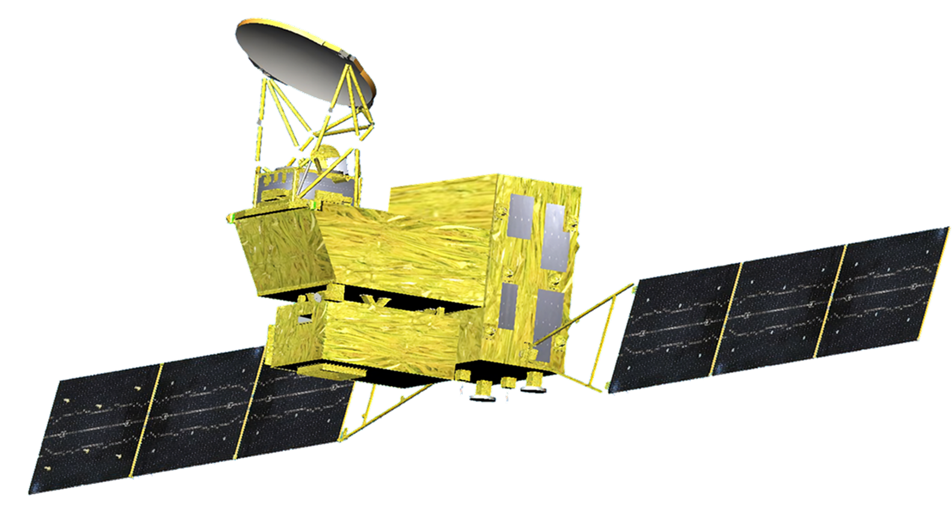 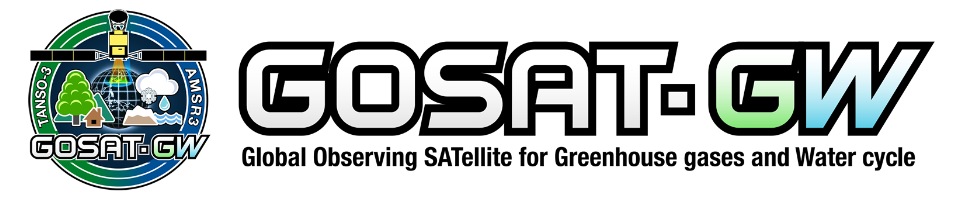 ‹#›
AMSR series and AMSR3
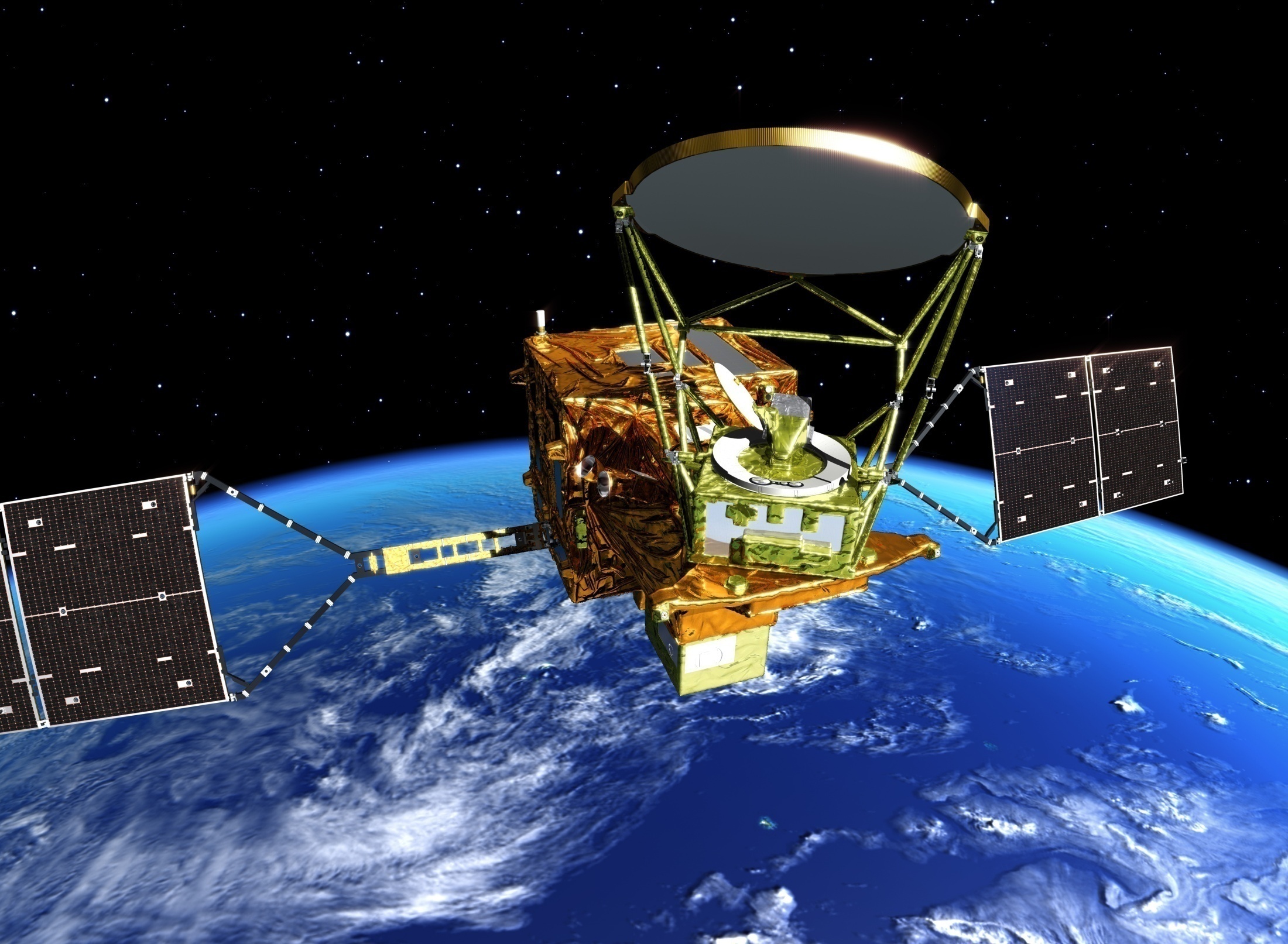 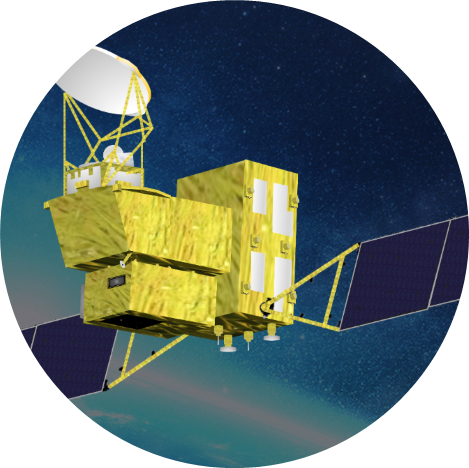 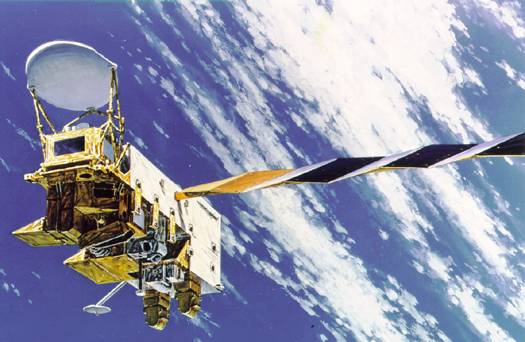 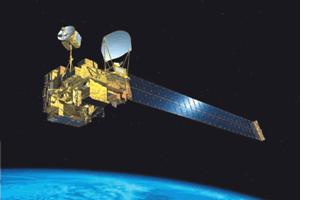 GCOM-W
Aqua
GOSAT-GW
ADEOS-II
after 2024
2012-present
2002-2011
Succeed AMSR-E observation
Continue & improveAMSR-E/AMSR2 observation
AMSR
AMSR-E
AMSR2
AMSR3
AMSR Products
New Products in AMSR3
Snow Depth
SST
Wind Speed
Soil Moisture
Water Vapor
Rainfall
Sea Ice
High-res. SST
Snowfall
High-Freq. CH
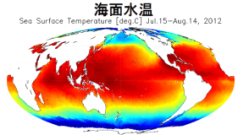 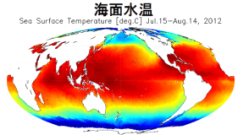 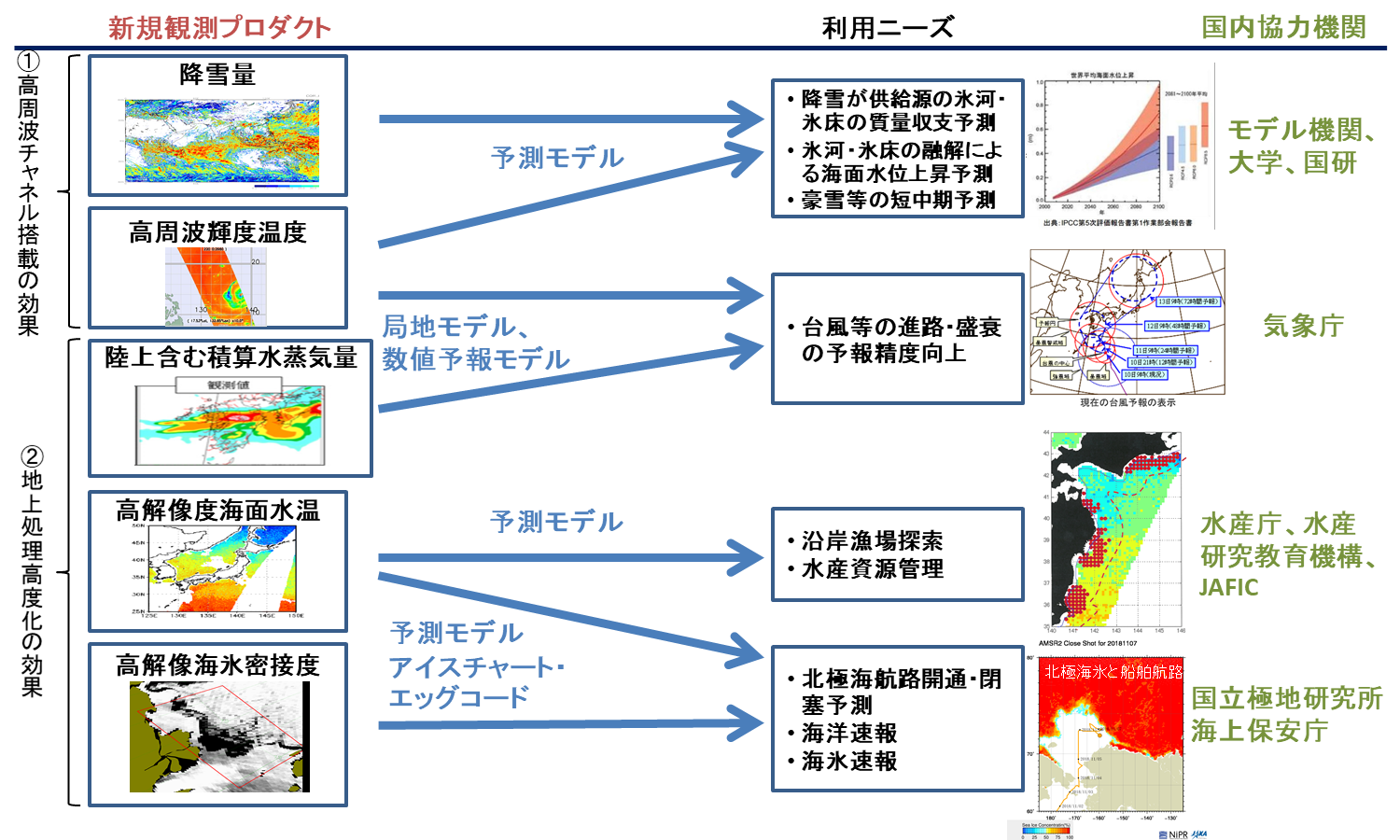 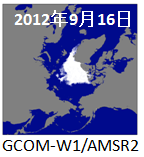 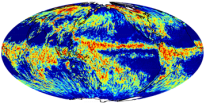 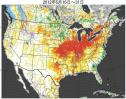 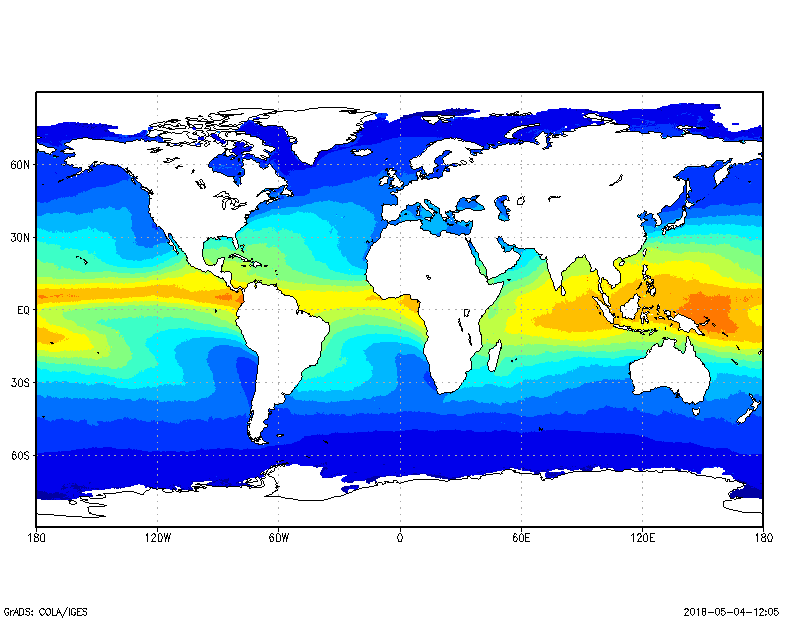 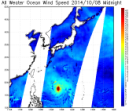 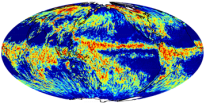 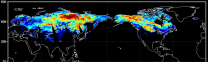 Continue achievements of past AMSRs, and respond to new user needs by;
・New high-frequency channel; and
・Improve spatial resolution of products
Demonstration for operational utilization (NWP, Fisheries)
・8 geophysical products
・Spatial resolution less then 50km
Establish operational utilization by improved data latency
・Disseminate global < 2.5H & Japan area < ~16min
Climate change monitoring by long-term observation
・Consistency with AMSR-E
・Improved calibration accuracy
‹#›
TANSO series and TANSO-3
after 2024
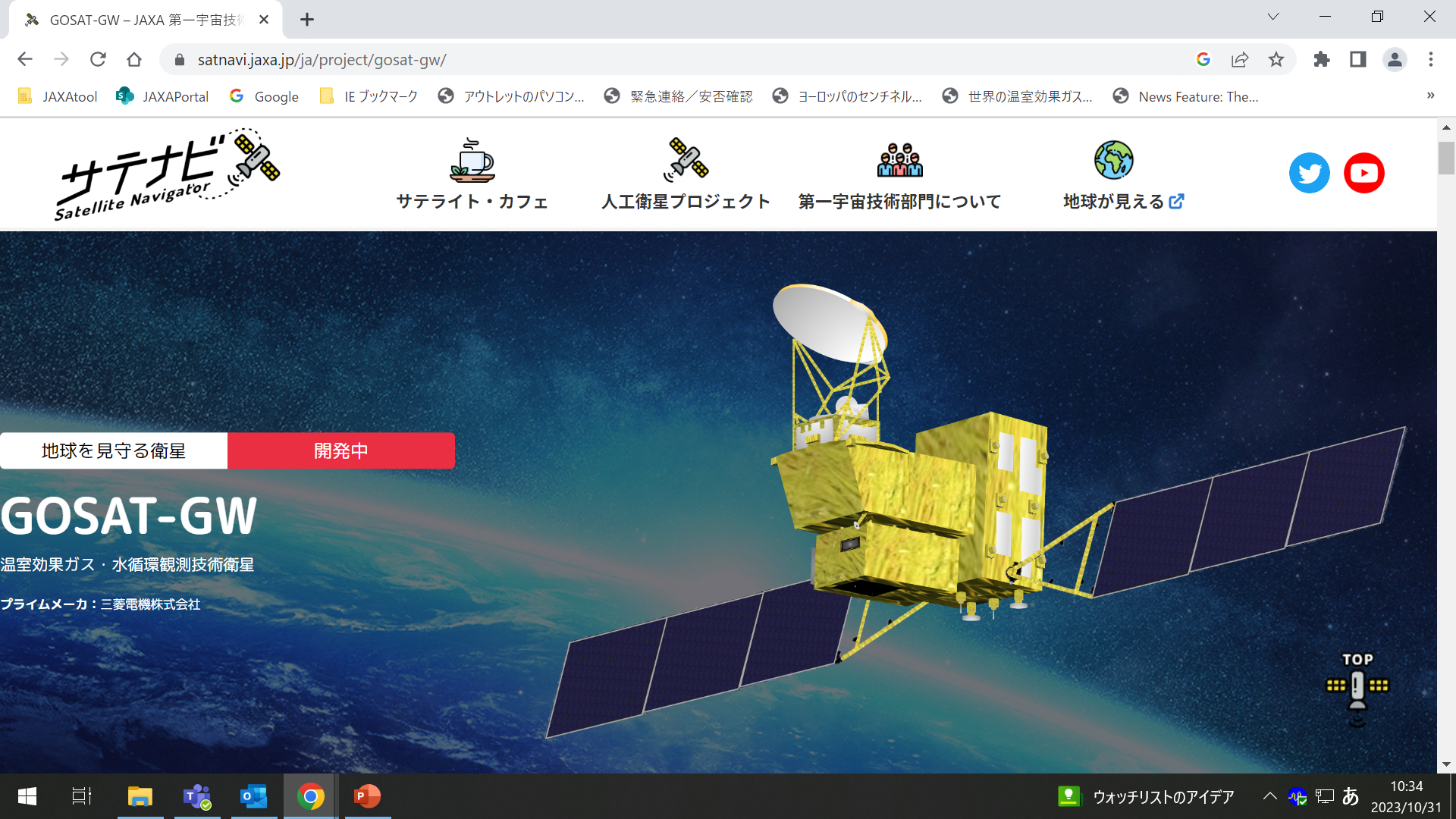 2009-present
2018-present
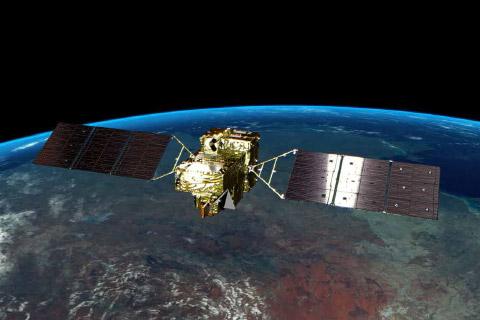 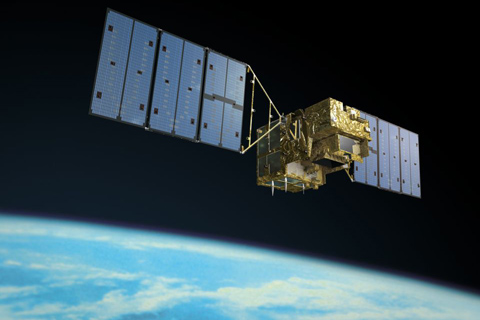 Aims of TANSO-3
・Long-term monitoring of  greenhouse 
  gases (GHG) of entire earth
・Verification of human-induced GHG 
   emissions by country
・Detection of large-scale emission sources
GOSAT-GW
GOSAT-2
GOSAT
TANSO
TANSO-2
TANSO-3
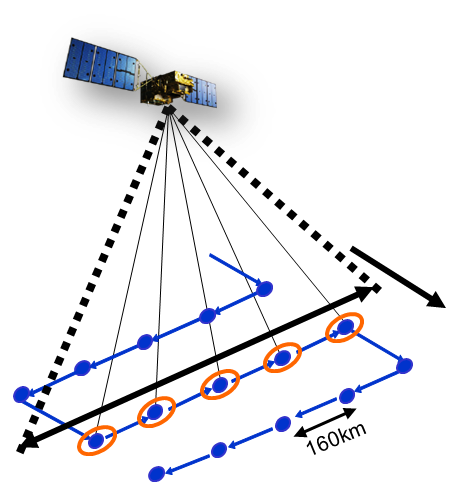 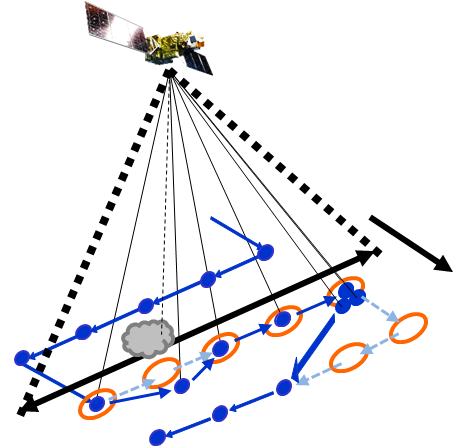 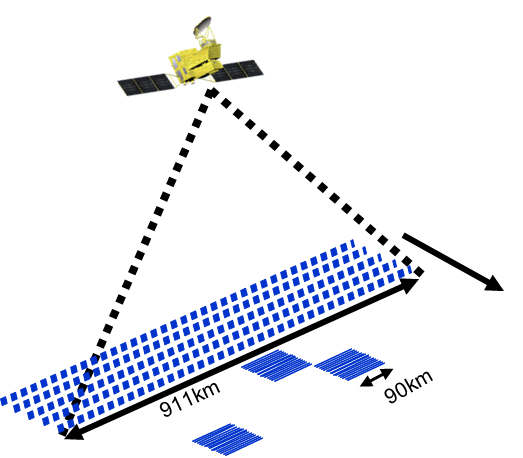 Wide mode
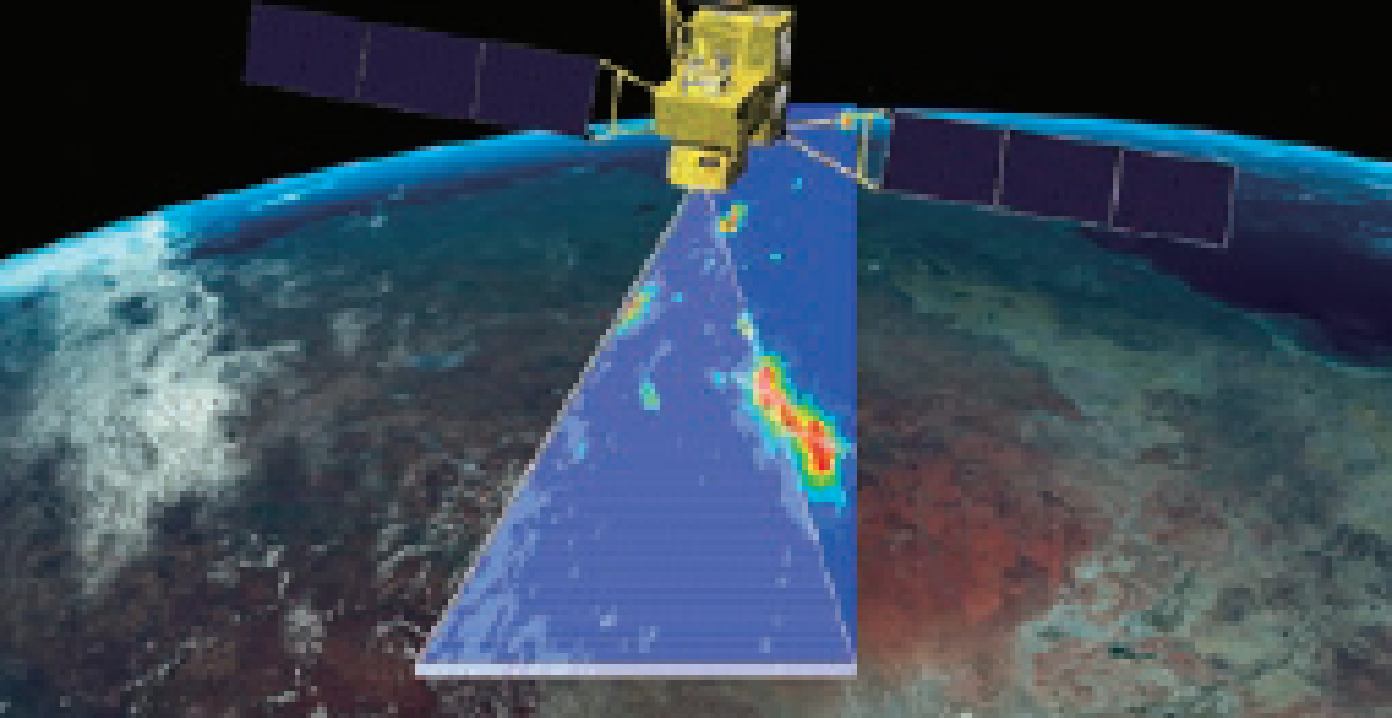 Focus mode
Concentrated 
observation
10km×92
Focus mode
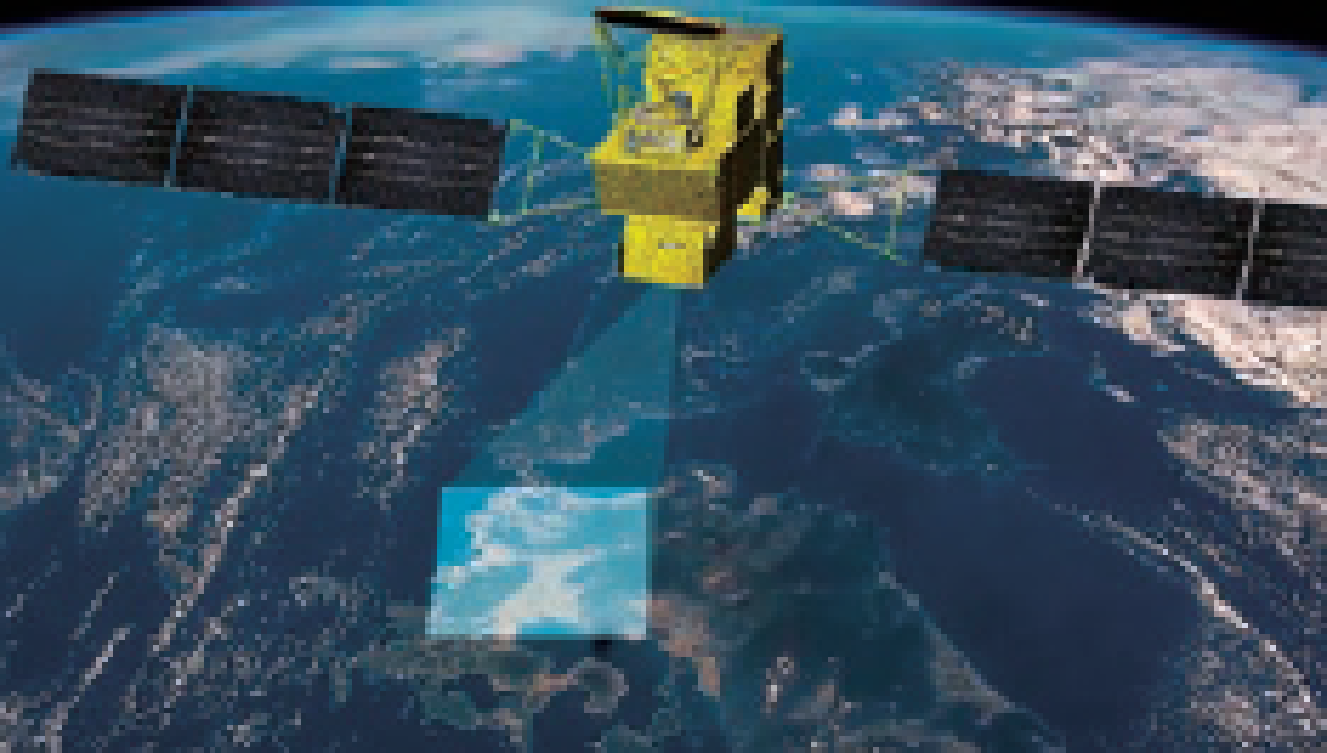 Avoiding clods
10km
10km
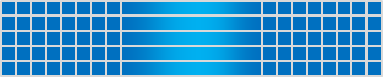 CO2, CH4, etc.
CO2, CH4, CO etc.
CO2, CH4, NO2 etc.
3km×30
‹#›
(Footprint: 3km - 1km)
Reference: https://www.env.go.jp/content/000130091.pdf, https://gosat-gw.nies.go.jp/en/index.html, https://www.satnavi.jaxa.jp/files/project/gosat-gw/en/
Overview and JAXA’s role inOptical Observation Satellite Project Concept through PPP
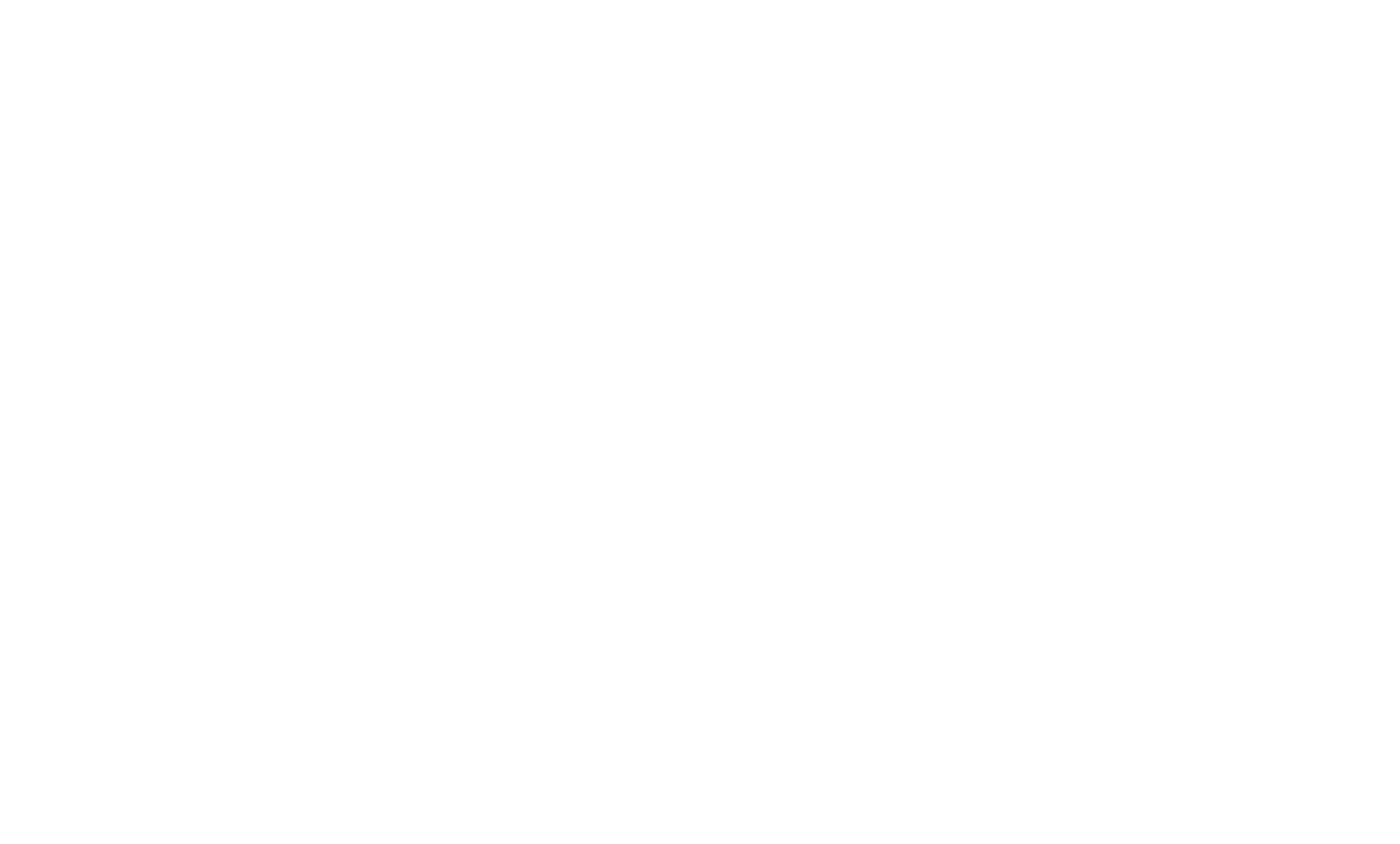 *Tentative transration
As next generation optical observation satellite project following ALOS-3 loss, “Overview of Optical Observation Satellite Project Concept through Public-Private Partnership” was deliberated in MEXT. (25 March, 2024)
In the deliberation, the public and private sectors roles were identified as below:
Private sector: Development and demonstration of observation system deploying small optical satellites
JAXA: Development and demonstration of LiDAR altimeter satellite
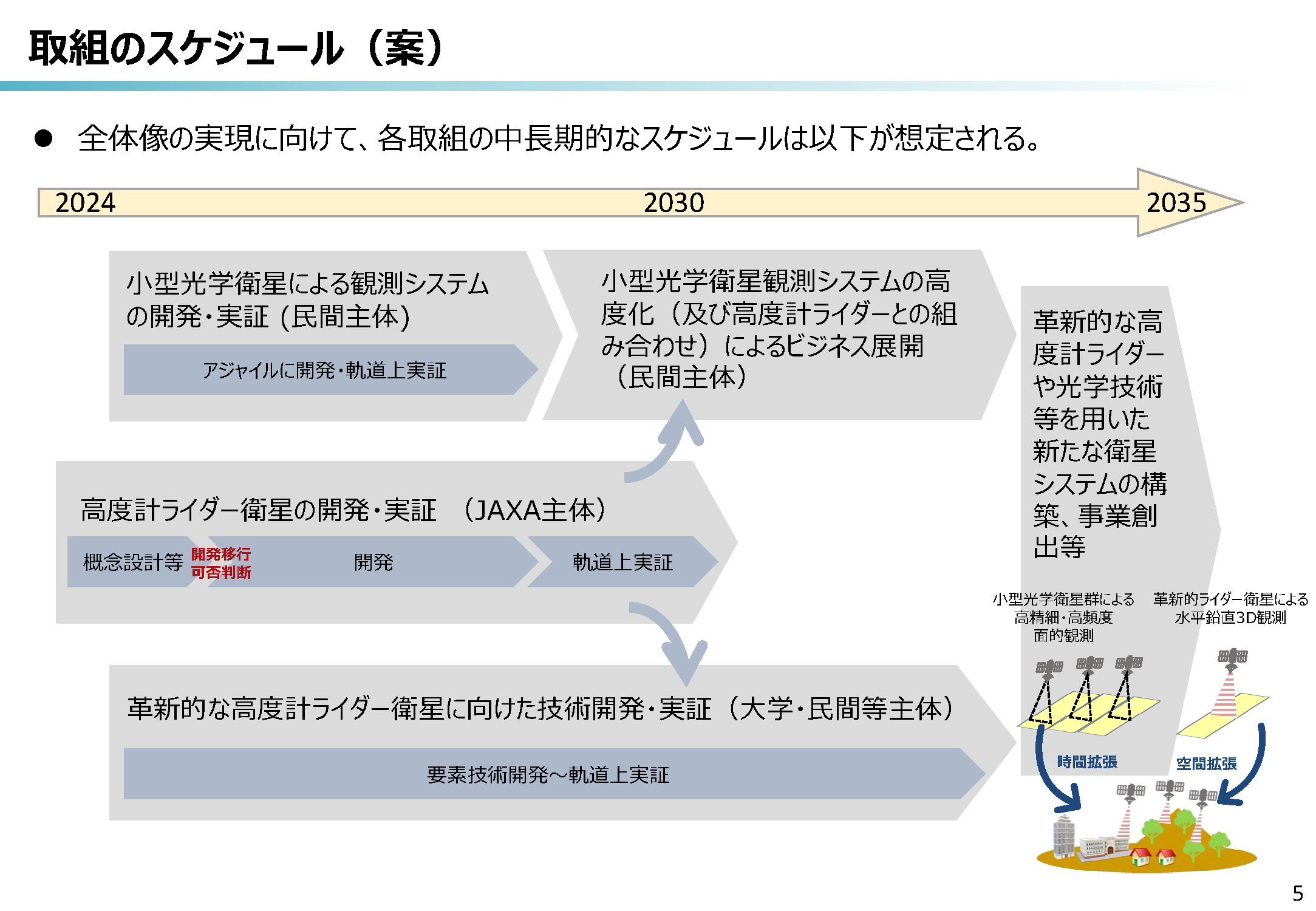 Draft Schedule
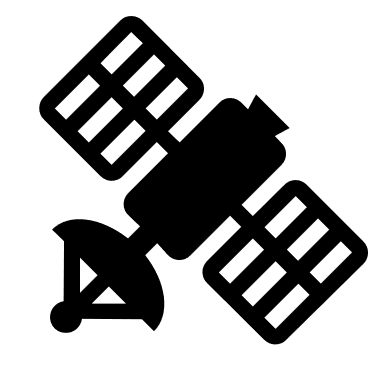 LiDAR Altimeter Satellite
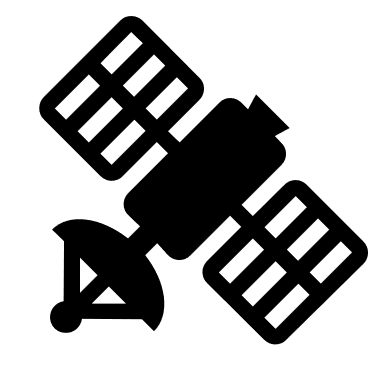 To realize the overall vision , below mid-long term schedule is expected for each initiative
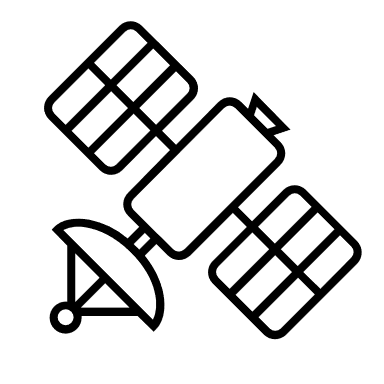 Optical Imaging Satellite
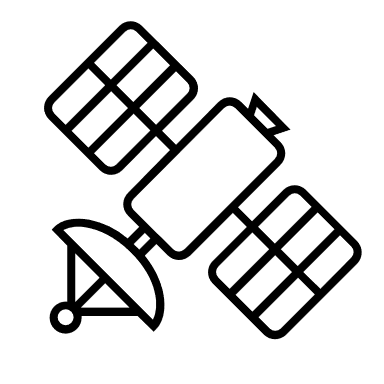 Development and demonstration of observation system deploying small optical satellites (Private sector)
Business development (Private sector) by upgrading small optical satellite observation system (and integration with LiDAR altimeter)
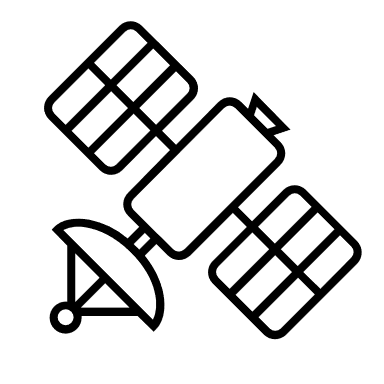 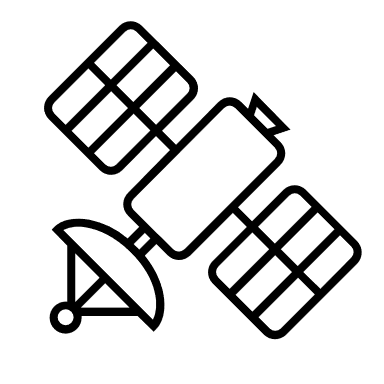 New satellite system build and business development deploying innovative LiDAR altimeter and optical technique
Agile Development, in-orbit demonstration
LiDAR
measurement point
Development and demonstration of LiDAR altimeter satellite (JAXA)
DSM by
stereo imaging
Concept
design
in-orbit demonstration
PDR
Development
Horizontal-vertical 3D observation by innovative LiDAR altimeter satellite
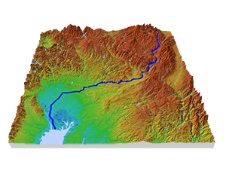 High precise and frequent spatial observation by small optical satellite constellation
Satellite along track
Technology development and demonstration for innovative LiDAR altimeter satellite (Academic and private sector)
DSM generation by stereopsis of stereo imaging satellite constellation
Time expantion       Spatial expantion
Height calibration by LiDAR altimeter
Elemental Technology Development -  in-orbit demonstration
Refence: https://www.mext.go.jp/content/20240325-mxt_uchukai01-000034746_1.pdf
‹#›